Fraud detection in real-life graphs
Christos Faloutsos
CMU
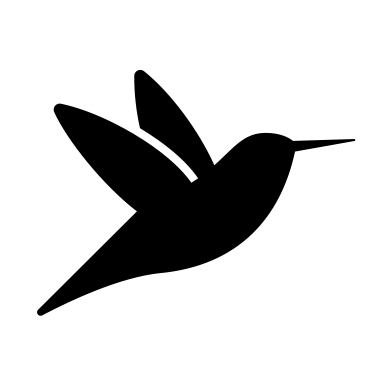 Outline
Intro – motivation
Fraud types in
F1) E-commerce
F2) Financial networks
F3) Social networks
F4) Phone-call graphs
‘TgraphSpot’: ML+Viz tool
Case #1
Case #2
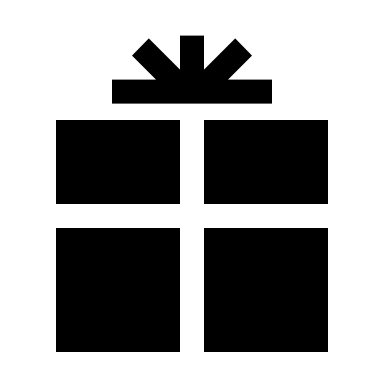 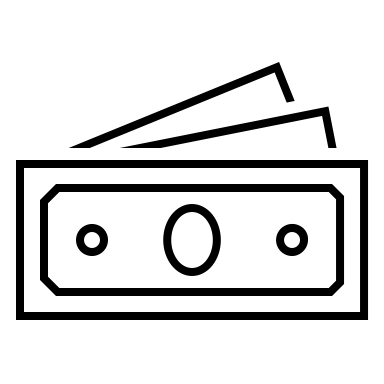 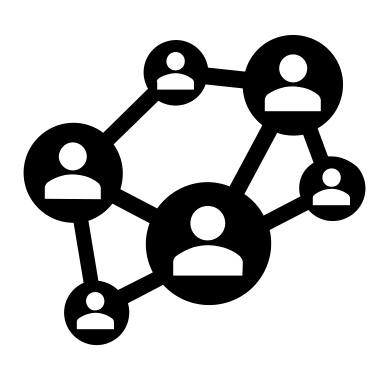 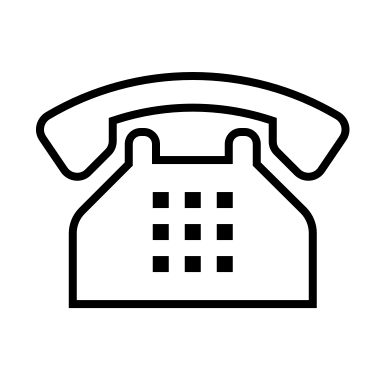 CMU 2024
C. Faloutsos
2
[Speaker Notes: Specifically we will show an example of each of these fraud types and suspicious networks.]
Graphs are everywhere!
E-commerce
Social networks
Cyber-security
…
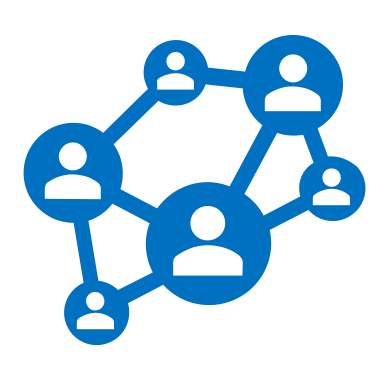 CMU 2024
C. Faloutsos
3
[Speaker Notes: Graphs are Everywhere,’ in the next slides, we will provide examples of each of these areas. In E-commerce, graphs optimize product connections and customer preferences, enhancing user experience. Moving to Social Networks, graphs underpins the complex web of online interactions and relationships. Concerning Cyber-security, we'll examine how graphs are pivotal in detecting threats and securing networks,  and lastly, in Bio-informatics, graphs play a crucial role in understanding complex biological data and networks.]
e-commerce examples
Who-buys-what
Who sells what
Who reviews what
…
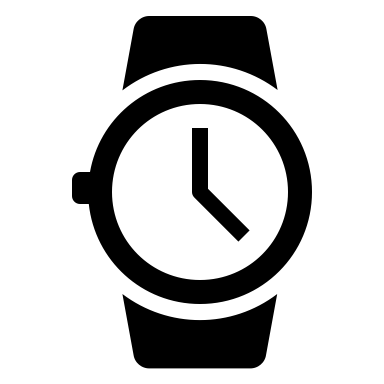 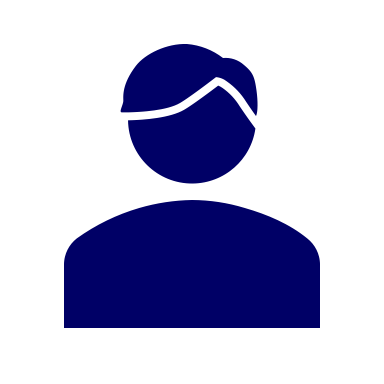 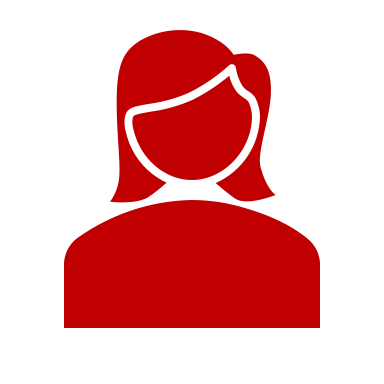 …
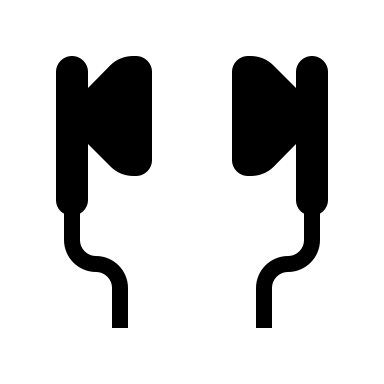 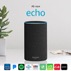 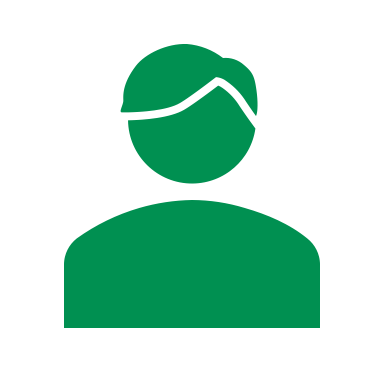 CMU 2024
C. Faloutsos
4
[Speaker Notes: But other graphs can be built from ecommerce, who sells what Who Reviews What’  connecting products with sellers and  customer reviews, offering insights into consumer satisfaction and influencing future purchasing decisions.]
Social networks
Who-friends-whom
Who-follows-whom
Who-retweets-whom
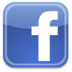 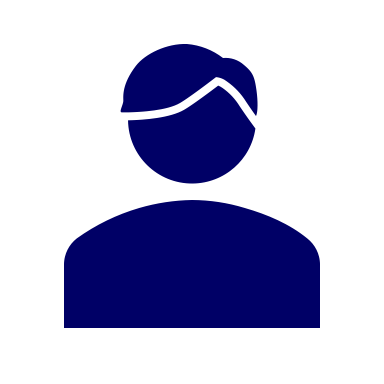 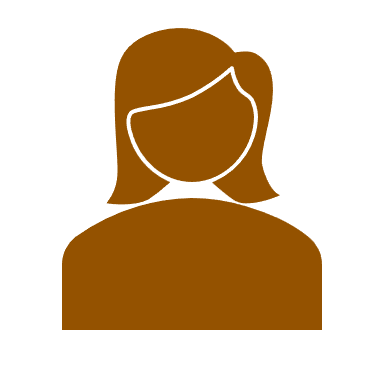 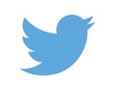 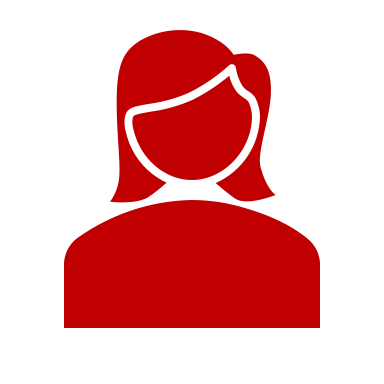 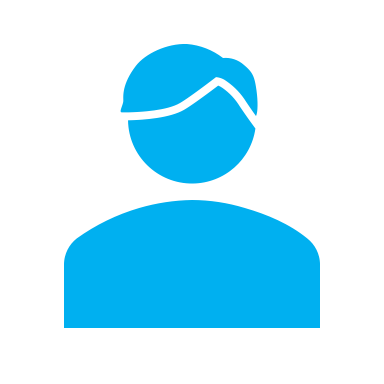 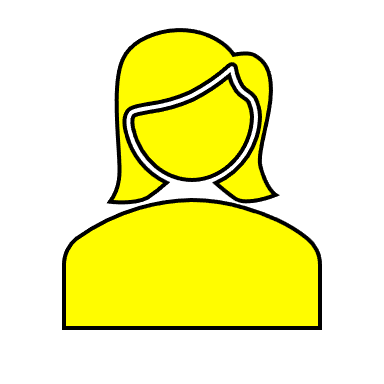 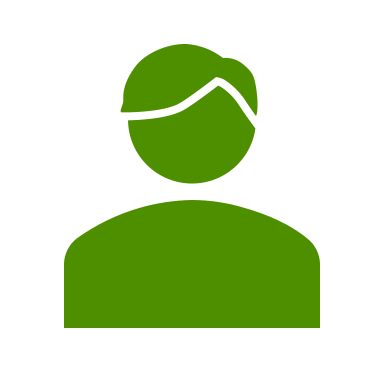 CMU 2024
C. Faloutsos
5
[Speaker Notes: Moving deeper,  'Who Follows Whom' graphs shed light on one-way relationships, often signifying interest or influence dynamics. Lastly, 'Who Retweets Whom' provides insights into information flow and viral trends, highlighting how content and opinions propagate through these complex social webs."]
Cyber-security
Which_machine - connects_to - what
…
<subject>  related-to <object> : graph
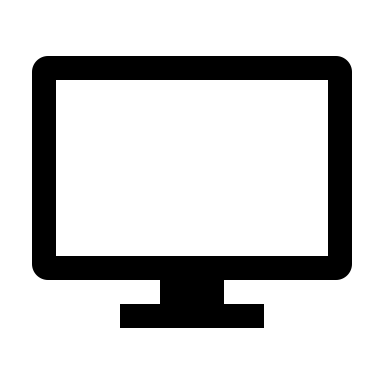 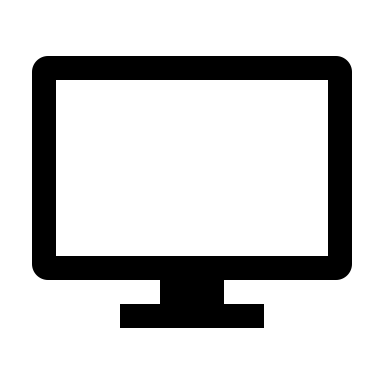 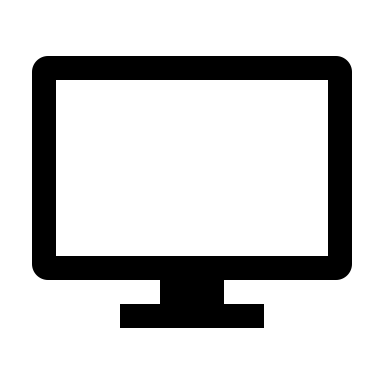 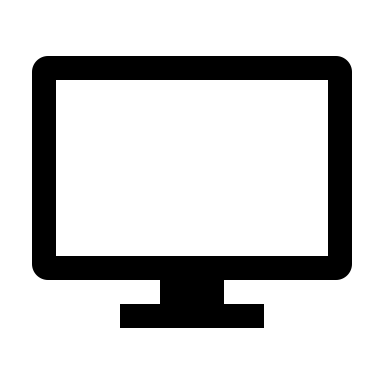 …
…
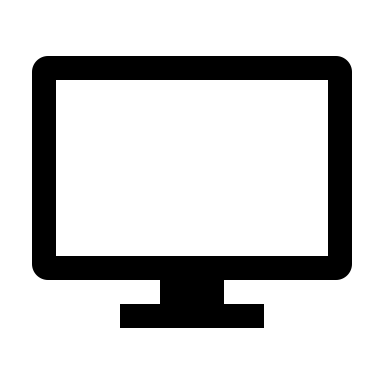 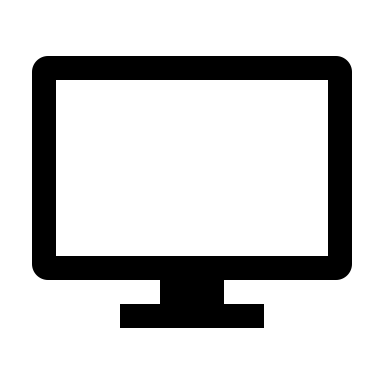 CMU 2024
C. Faloutsos
6
[Speaker Notes: Graphs are the one of themost important tools to map network topologies and understanding 'Which Machine Connects to What.' This visual representation allows for the detection of unusual patterns or anomalies in network traffic, indicating potential security breaches or threats. By analyzing these connections, cybersecurity experts can identify vulnerable points, monitor for unauthorized access, and bolster defenses against sophisticated cyber attacks."]
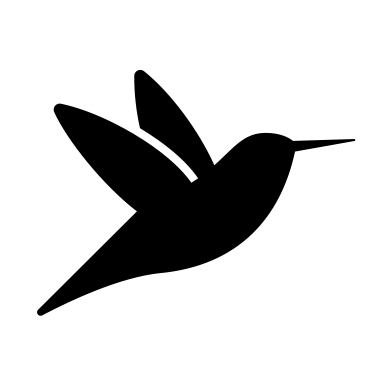 Outline
Intro – motivation
Fraud types in
F1) E-commerce
F2) Financial networks
F3) Social networks
F4) Phone-call graphs
‘TgraphSpot’: ML+Viz tool
Case #1
Case #2
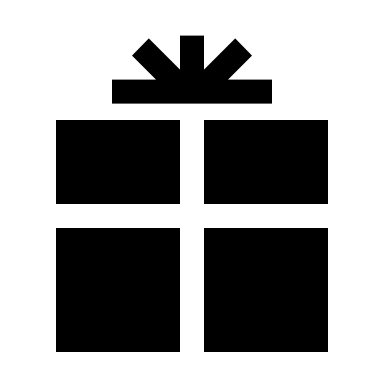 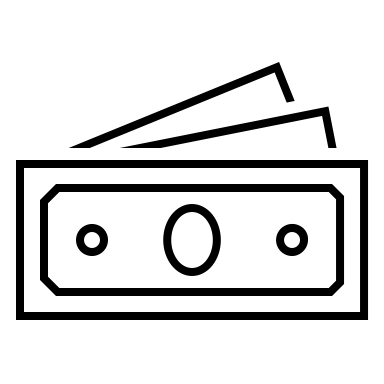 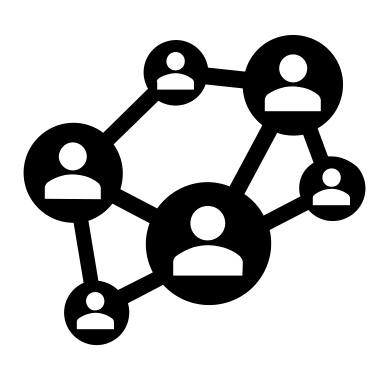 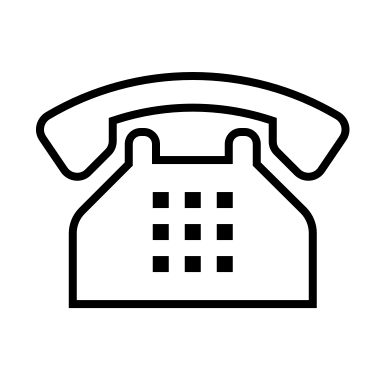 CMU 2024
C. Faloutsos
7
[Speaker Notes: Specifically we will show an example of each of these fraud types and suspicious networks.]
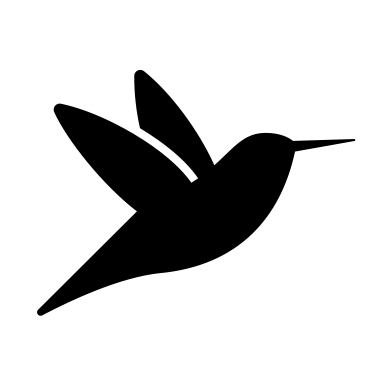 Outline
Intro – motivation
Fraud types in
F1) E-commerce
F1.1) ‘brushing’
F1.2) buyer-seller collusion
F1.3) fake reviews
F2) Financial networks
F3) …
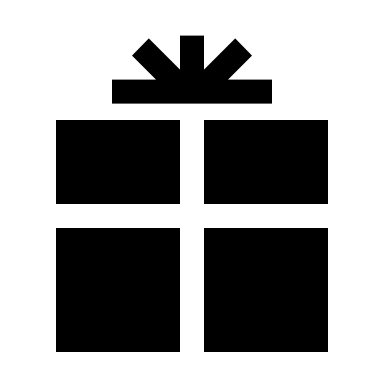 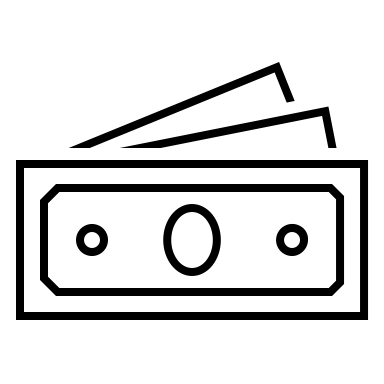 CMU 2024
C. Faloutsos
8
[Speaker Notes: Specifically we will show an example of each of these fraud types and suspicious networks.]
F1: Fraud in e-commerce
F1.1. ‘brushing’ (Wikipedia; WSJ )
Un-wanted packages – why?
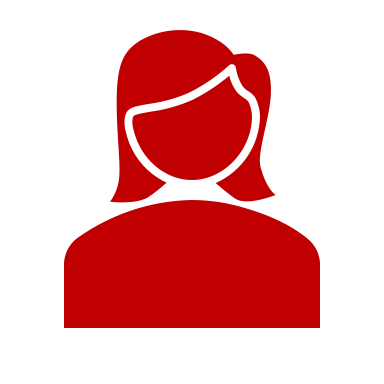 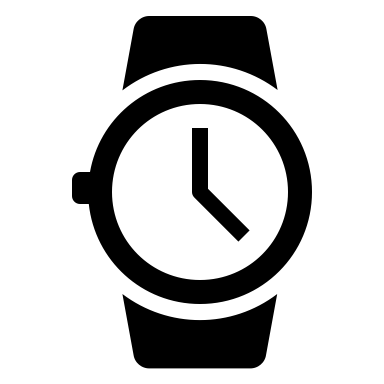 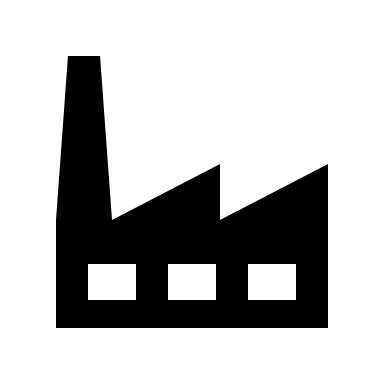 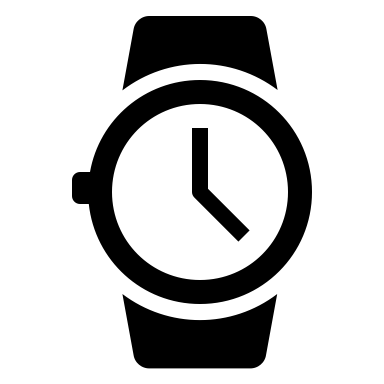 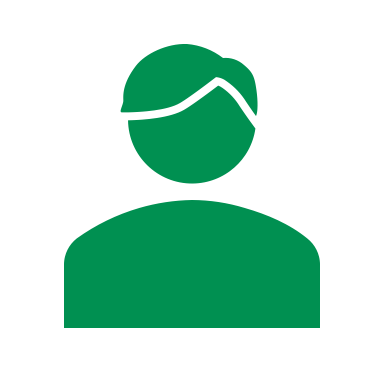 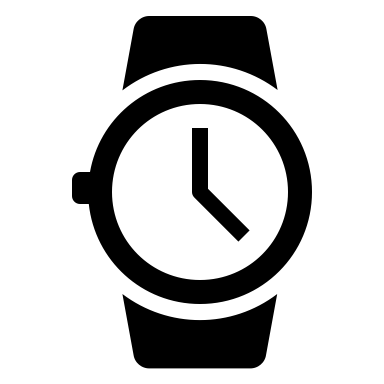 …
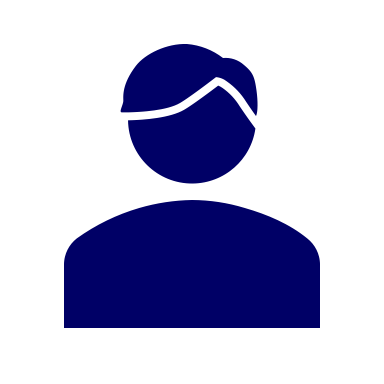 CMU 2024
C. Faloutsos
9
F1: Fraud in e-commerce
F1.1. ‘brushing’ (Wikipedia; WSJ )
Un-wanted packages – why?
A: to boost sales (‘trending products’)
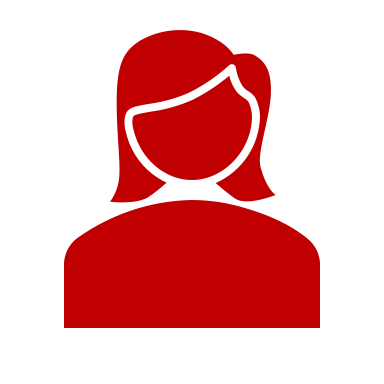 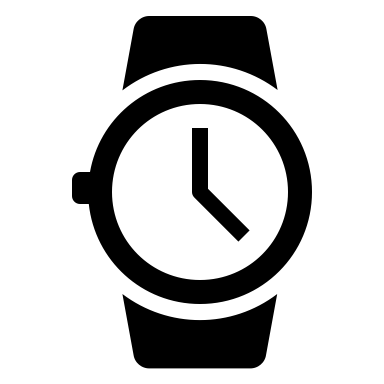 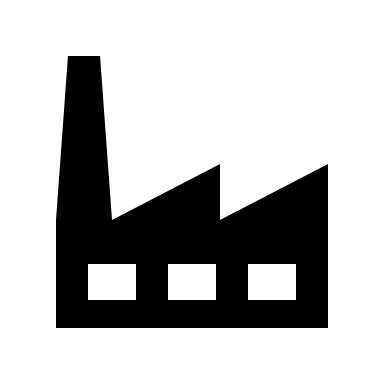 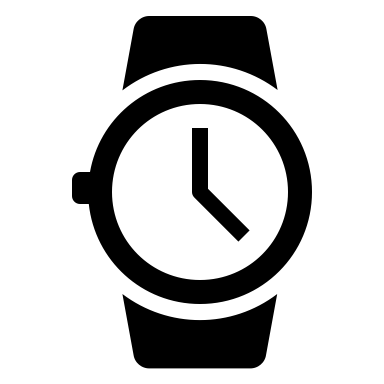 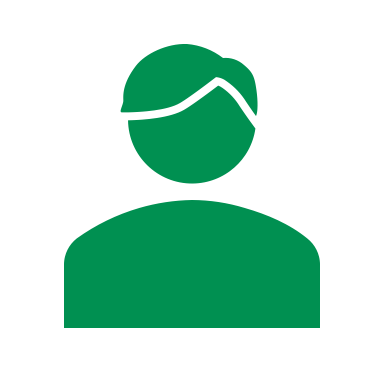 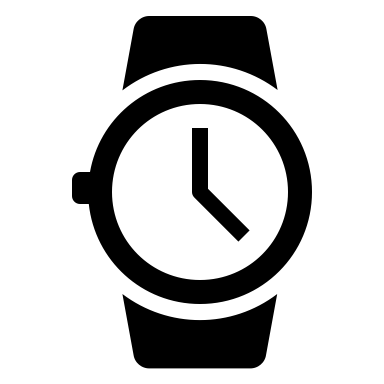 …
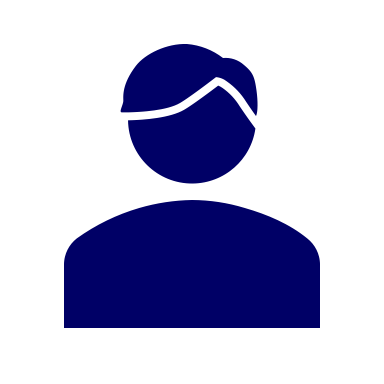 CMU 2024
C. Faloutsos
10
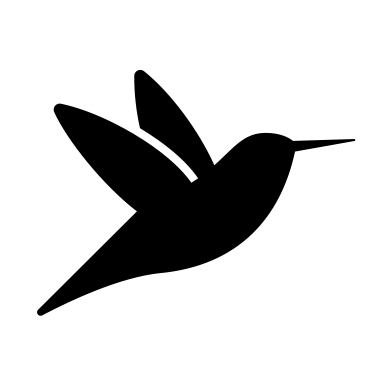 Outline
Intro – motivation
Fraud types in
F1) E-commerce
F1.1) ‘brushing’
F1.2) buyer-seller collusion
F1.3) fake reviews
F2) Financial networks
F3) …
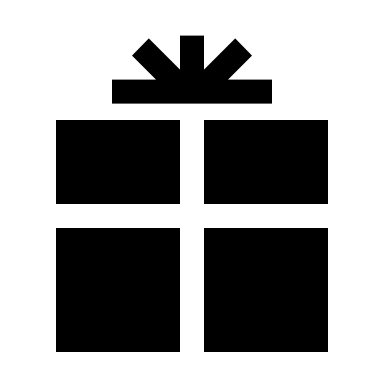 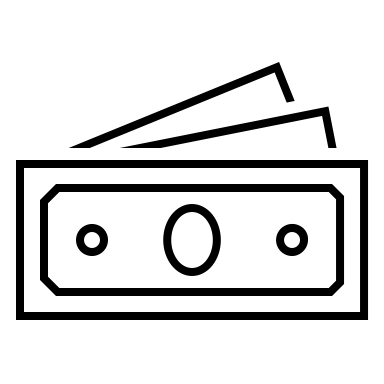 CMU 2024
C. Faloutsos
11
[Speaker Notes: Specifically we will show an example of each of these fraud types and suspicious networks.]
F1: Fraud in e-commerce
F1.2: buyer-seller collusion
E-bay fraud detection
w/ Polo Chau &
Shashank Pandit, CMU
[www’07]
CMU 2024
C. Faloutsos
12
E-bay Fraud detection
CMU 2024
C. Faloutsos
13
E-bay Fraud detection
CMU 2024
C. Faloutsos
14
E-bay Fraud detection - NetProbe
CMU 2024
C. Faloutsos
15
Popular press
And less desirable attention:
E-mail from ‘Belgium police’ (‘copy of your code?’)
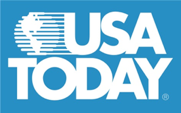 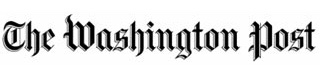 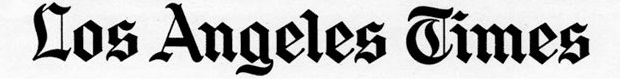 CMU 2024
C. Faloutsos
16
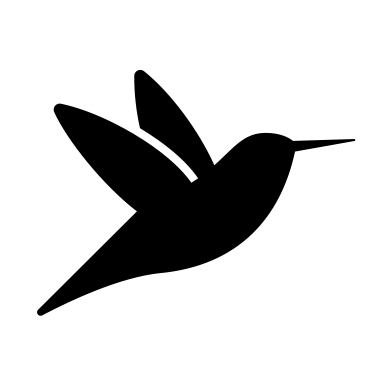 Outline
Intro – motivation
Fraud types in
F1) E-commerce
F1.1) ‘brushing’
F1.2) buyer-seller collusion
F1.3) fake reviews
F2) Financial networks
F3) …
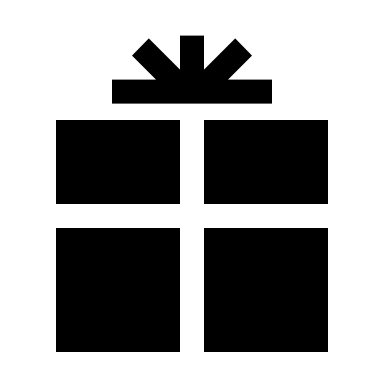 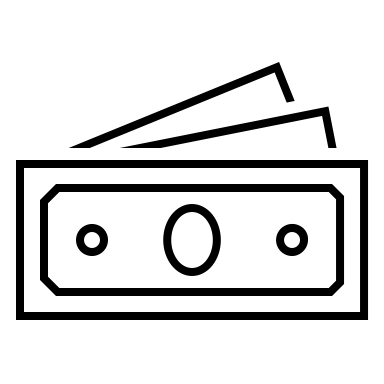 CMU 2024
C. Faloutsos
17
[Speaker Notes: Specifically we will show an example of each of these fraud types and suspicious networks.]
Details
F1: Fraud in e-commerce
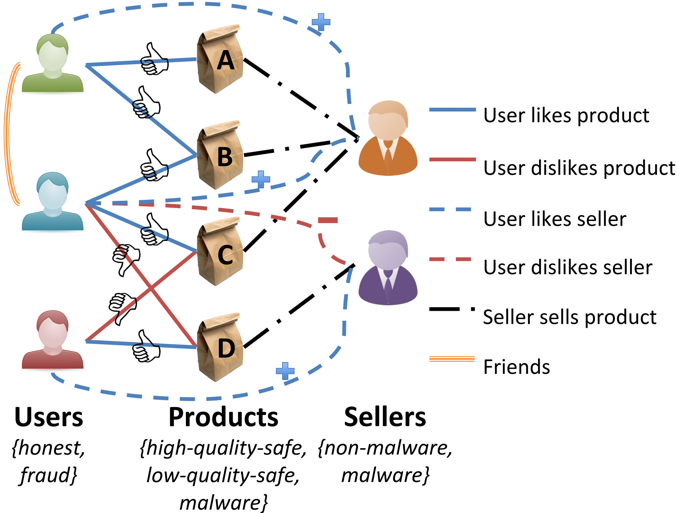 Given a heterogeneous graph on users, products, sellers and positive/negative ratings with “seed labels”
Find the top k most fraudulent users, products and sellers
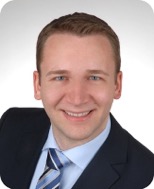 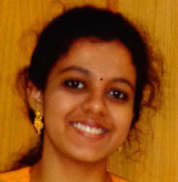 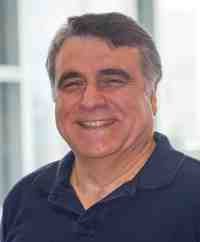 Dhivya Eswaran, Stephan Günnemann, Christos Faloutsos, Disha Makhija, Mohit Kumar, “ZooBP: Belief Propagation for Heterogeneous Networks”, VLDB 2017
CMU 2024
C. Faloutsos
18
F1: Fraud in e-commerce
F1.3 Fake reviews -> ‘zooBP’
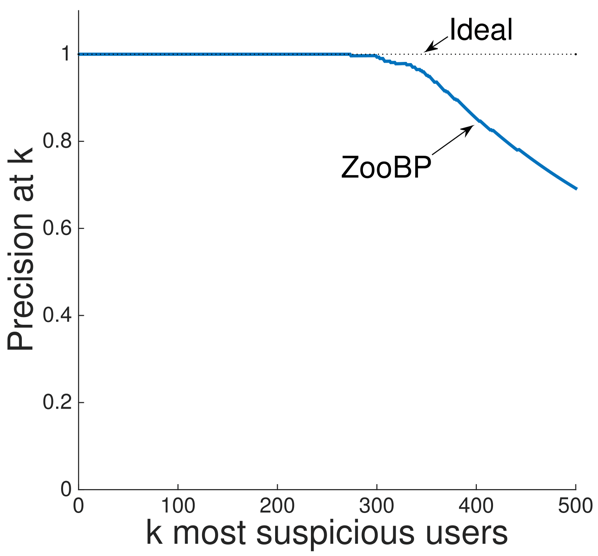 Near 100% precision on top 300 users (Flipkart)
Flagged users: suspicious
400 ratings in 1 sec
5000 good ratings and no bad ratings
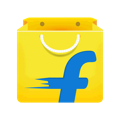 Dhivya Eswaran, Stephan Günnemann, Christos Faloutsos, Disha Makhija, Mohit Kumar, “ZooBP: Belief Propagation for Heterogeneous Networks”, VLDB 2017
CMU 2024
C. Faloutsos
19
F1: Fraud in e-commerce
F1.3 Fake reviews -> ‘zooBP’
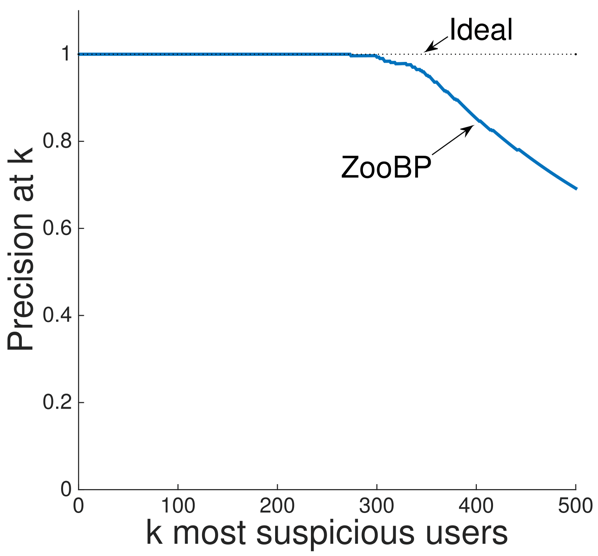 Near 100% precision on top 300 users (Flipkart)
Flagged users: suspicious
400 ratings in 1 sec
5000 good ratings and no bad ratings
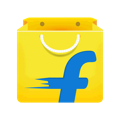 Dhivya Eswaran, Stephan Günnemann, Christos Faloutsos, Disha Makhija, Mohit Kumar, “ZooBP: Belief Propagation for Heterogeneous Networks”, VLDB 2017
CMU 2024
C. Faloutsos
20
F1: Fraud in e-commerce
F1.3 Fake reviews -> ‘zooBP’
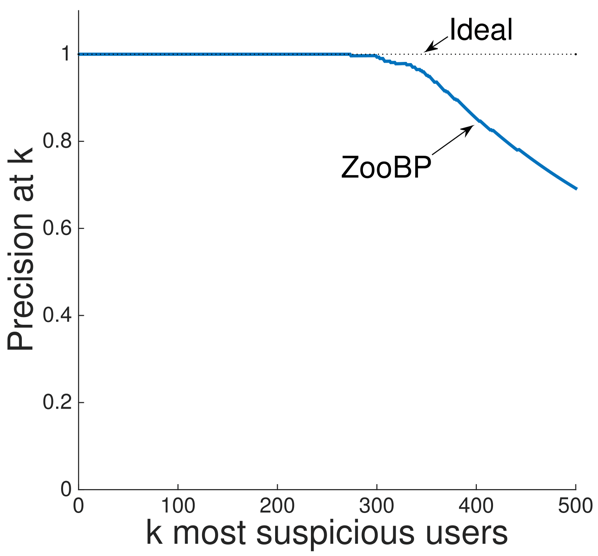 Near 100% precision on top 300 users (Flipkart)
Flagged users: suspicious
400 ratings in 1 sec
5000 good ratings and no bad ratings
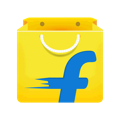 Dhivya Eswaran, Stephan Günnemann, Christos Faloutsos, Disha Makhija, Mohit Kumar, “ZooBP: Belief Propagation for Heterogeneous Networks”, VLDB 2017
CMU 2024
C. Faloutsos
21
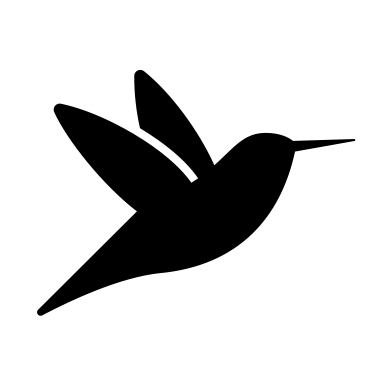 Outline
Intro – motivation
Fraud types in
F1) E-commerce
F2) Financial networks
F3) Social networks
F4) Phone-call graphs
‘TgraphSpot’: ML+Viz tool
Case #1
Case #2
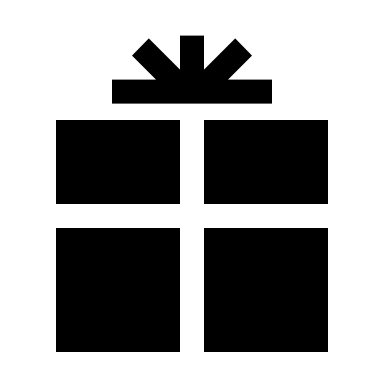 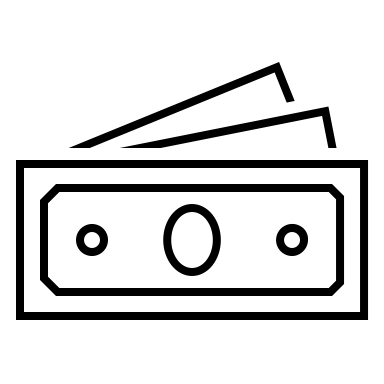 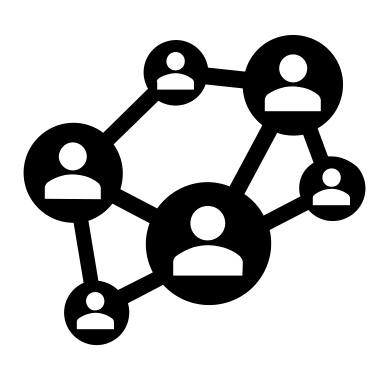 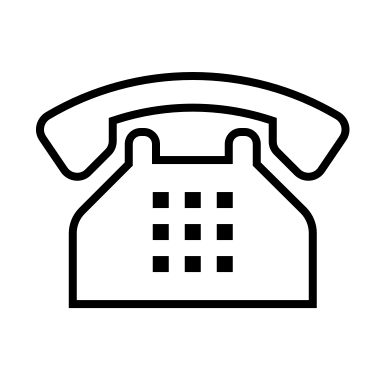 CMU 2024
C. Faloutsos
22
[Speaker Notes: Specifically we will show an example of each of these fraud types and suspicious networks.]
F3: Fraud in social networks
F3.1. Fake twitter followers
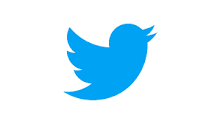 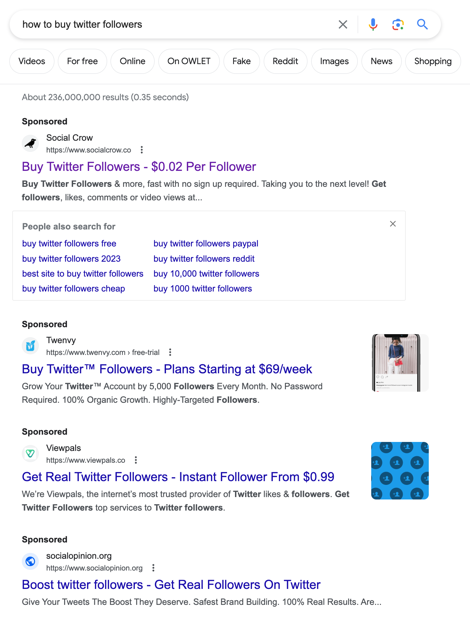 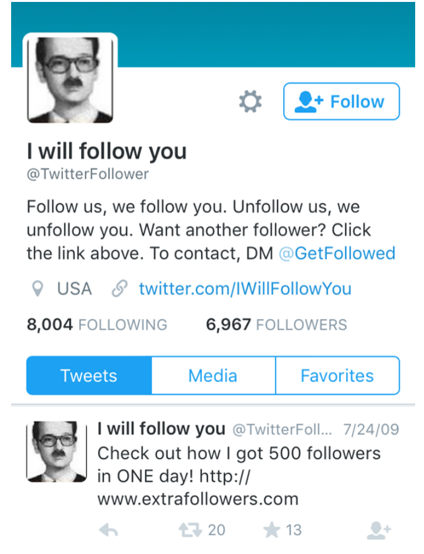 $0.02 Per Follower
FRAUDAR:Bounding Graph Fraud …; B. Hooi, H.A. Song, A. Beutel, N. Shah, K. Shin, C. Faloutsos, KDD 2016 (best paper)
CMU 2024
C. Faloutsos
23
[Speaker Notes: In social network fraud, the creation of fake Twitter followers represents a key tactic, where fraudsters boost their follower counts to falsely enhance their online presence or influence. This strategy not only misguides the public and potential sponsors but also provides the fraudsters with unjust advantages, such as increased credibility and potential for lucrative commercial deals or political leverage. This can be easily purchased onlne as you can see in the slide]
F3) Fraud in social networks
F3.1 – fake follower types
Honest
Premium Fraud
Frem. Fraud
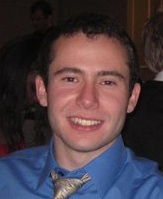 The Many Faces of Link Fraud, Neil Shah, Hemank Lamba, Alex Beutel, Christos Faloutsos, arxiv 2017
CMU 2024
C. Faloutsos
24
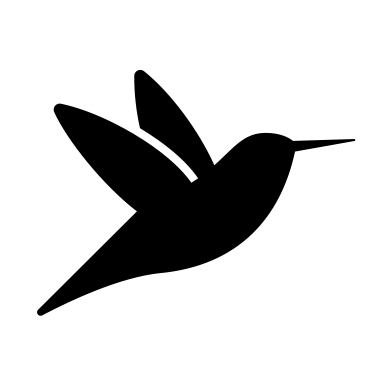 Outline
Intro – motivation
Fraud types in
F1) E-commerce
F2) Financial networks
F3) Social networks
F4) Phone-call graphs
‘TgraphSpot’: ML+Viz tool
Case #1
Case #2
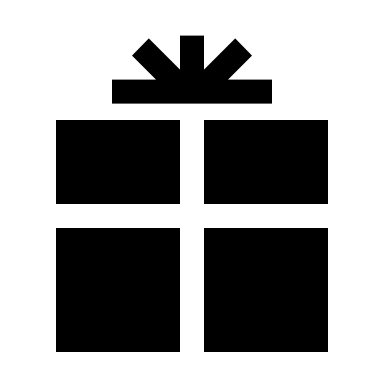 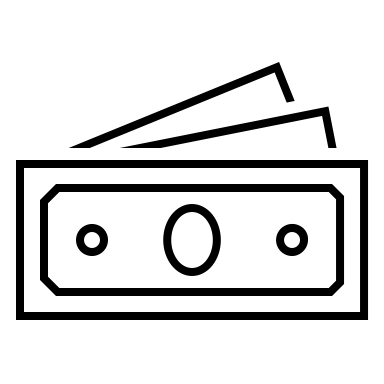 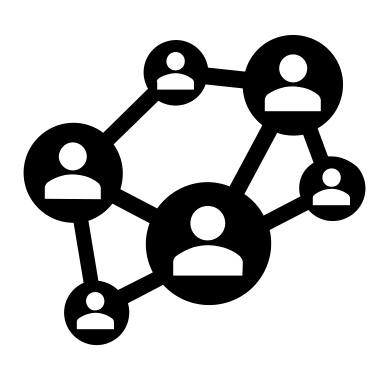 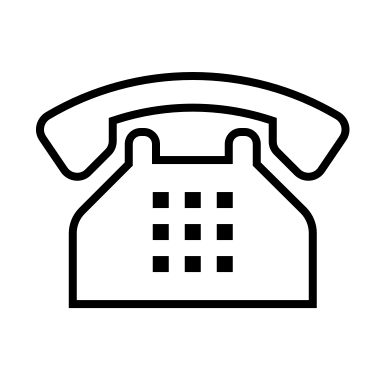 CMU 2024
C. Faloutsos
25
[Speaker Notes: Specifically we will show an example of each of these fraud types and suspicious networks.]
F4) Phonecall graphs
F4.1) Telemarketers

F4.2) ‘wangiri’ ‘one-ring scam’
Europol; AT&T

F4.3) Telephony Denial of Service (TDoS)(DHS)
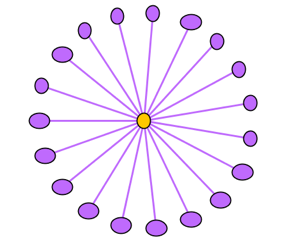 1 ring
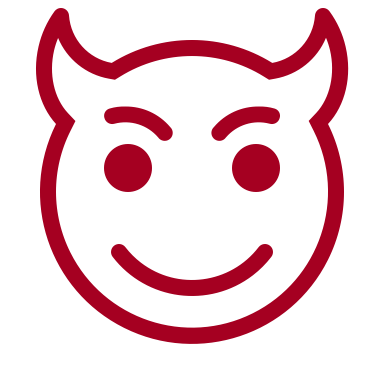 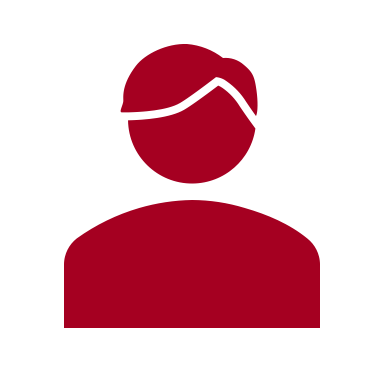 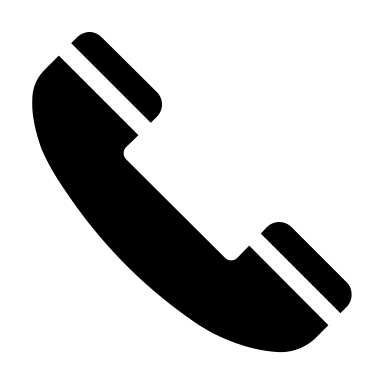 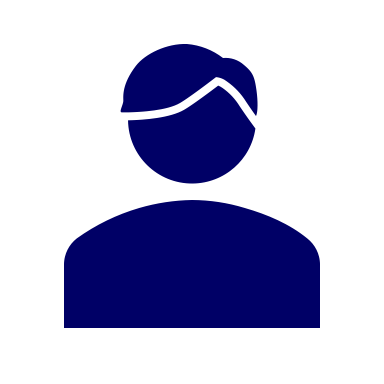 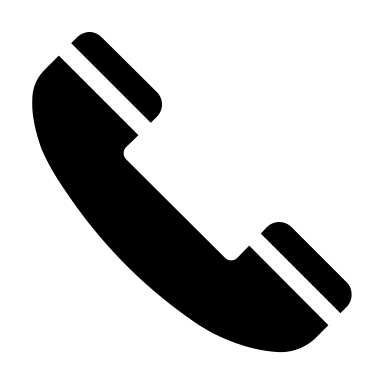 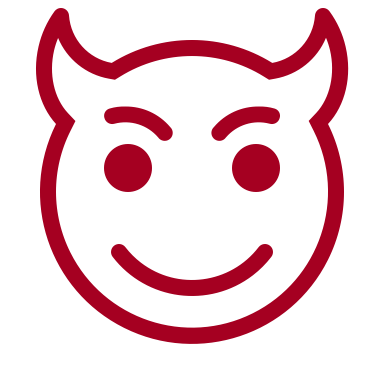 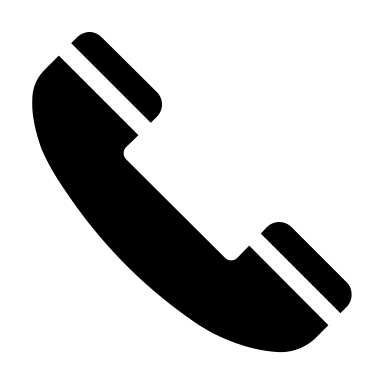 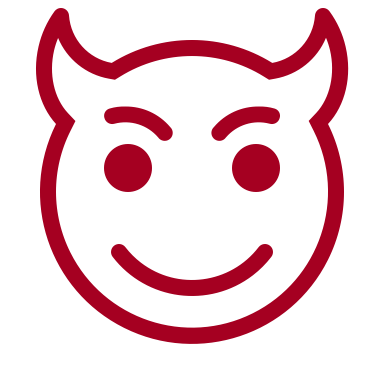 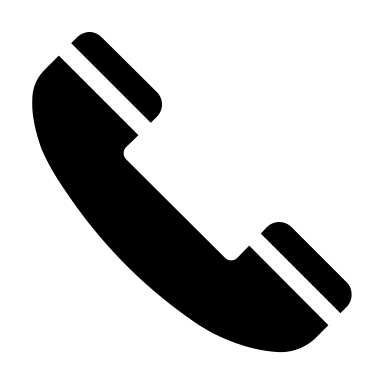 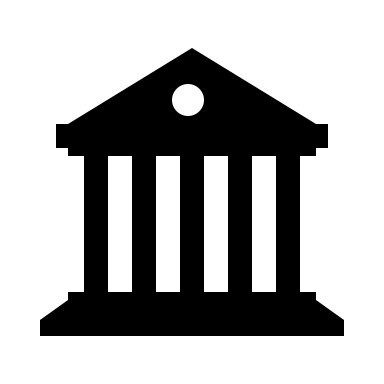 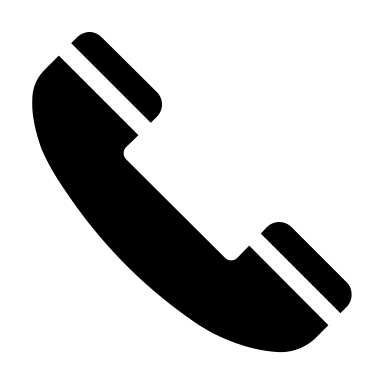 …
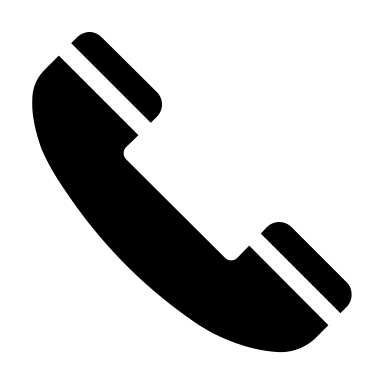 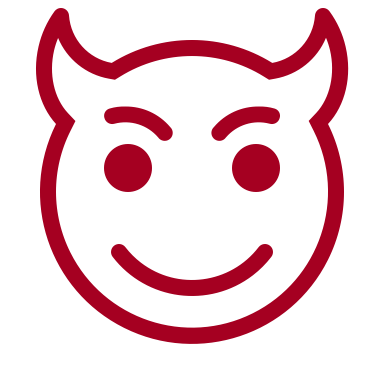 CMU 2024
C. Faloutsos
26
[Speaker Notes: If we think of Normal telecom subscribers will have a graph reseembling a near click , forming some triangles and bellonging to a limited group of communities. Some fraud patterns create odd graphs, like bad telemarketers (robocalling) and wangiri. The first creates a star shape network full outbound while the second creates an outbound star with some inbound edges. Wangirim calls are made from very expensive numbers, they ring once and disconnect before the end user haves the chance to answer the call. If the users tries to return the missed call, he will be charged a very expensive fee. Lastly, Telephony denial of service or Tdos. This is basically a extorsion type of fraud, where fraudster flood the destination numbers with calls, to the point he will not be able to do or receive calls, typically this is done to national emergency numbers or business that have a high depency on phone lines. Fraudsters will only stop if the customer pays. Depending on the Type of TDoS, this can be a star with heavy weigth on all edges or a node with a out degree of one, with heavy weight.]
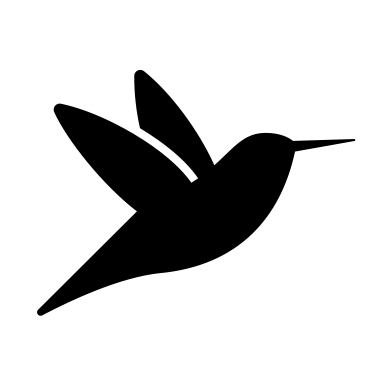 Outline
Intro – motivation
Fraud types in
F1) E-commerce
F2) Financial networks
F3) Social networks
F4) Phone-call graphs
‘TgraphSpot’: ML+Viz tool
Case #1
Case #2
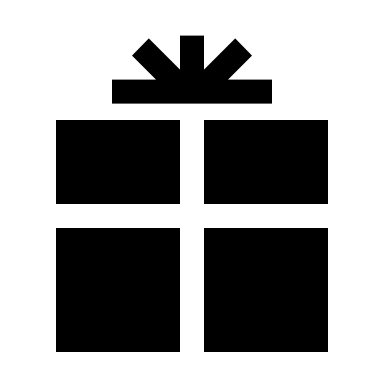 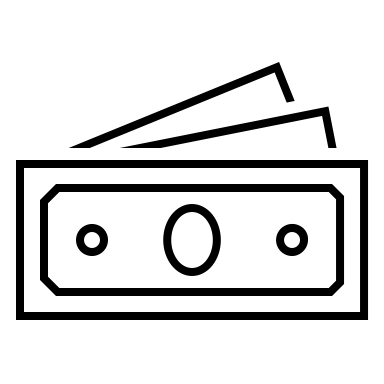 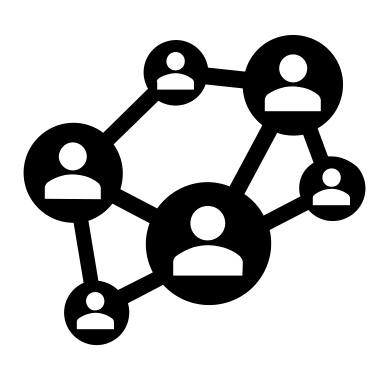 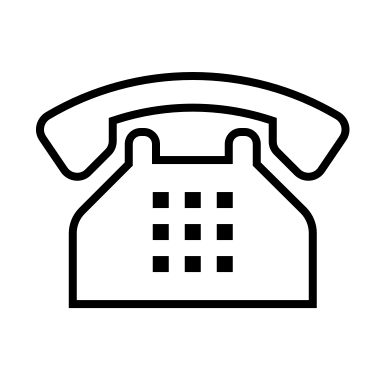 CMU 2024
C. Faloutsos
27
[Speaker Notes: Specifically we will show an example of each of these fraud types and suspicious networks.]
TgraphSpot: Fast and Effective Anomaly Detection for Time-Evolving GraphsIEEE BigData, 2022
Mirela Cazzolato1,2, Saranya Vijayakumar1, Xinyi Zheng1,
Namyong Park1, Meng-Chieh Lee1, Pedro Fidalgo3,4, 
Bruno Lages3, Agma J. M. Traina2, Christos Faloutsos1
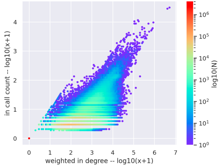 Open source:
https://github.com/mtcazzolato/tgraph-spot
Video: https://youtu.be/jI1adN-BQuo?t=1537
[Speaker Notes: Hello. I’m Mirela Cazzolato. I’m from Carnegie Mellon University and today I’m going to present our work: TgraphSpot: Fast and Effective anomaly detection for time-evolving graphs]
Authors
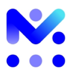 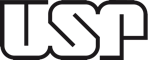 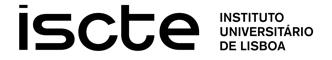 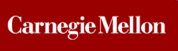 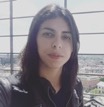 Mirela Cazzolato
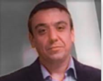 Pedro Fidalgo
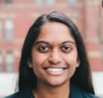 Saranya Vijayakumar
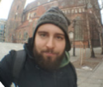 Bruno Lages
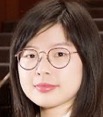 Xinyi Zheng
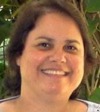 Agma Traina
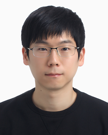 Namyong Park
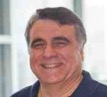 Christos Faloutsos
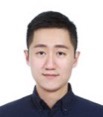 Meng-Chieh Jeremy Lee
29
C. Faloutsos
System Overview - current
Select nodes for
further investigation
Feature extraction
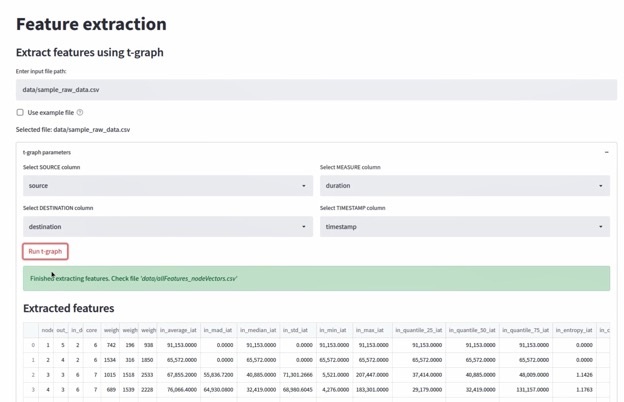 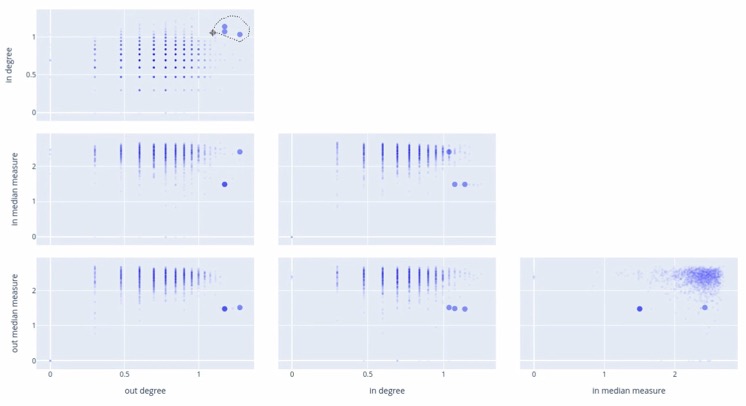 Deep Dive: EgoNet
Feature visualization
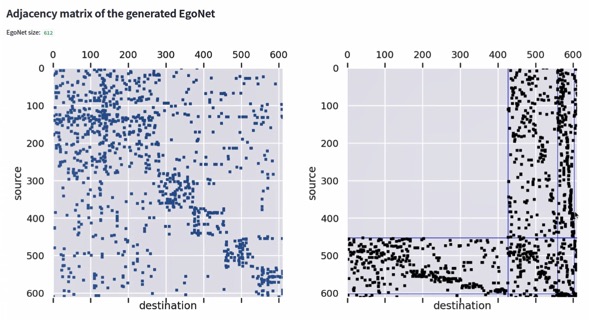 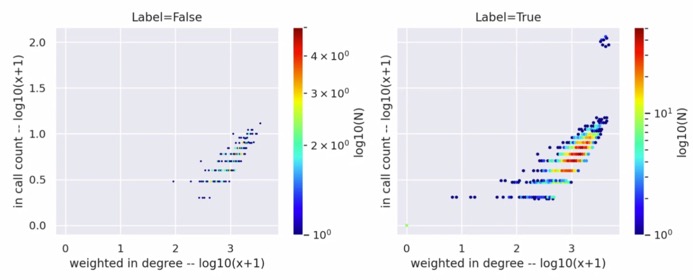 CMU 2024
C. Faloutsos
30
Video: https://youtu.be/jI1adN-BQuo?t=1537
Conclusions
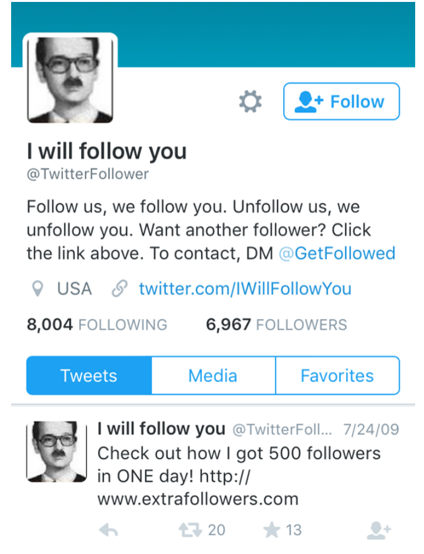 Many types of fraud
In several settings


Data/graph mining and visualization help
SVD
BP
Tensors
…
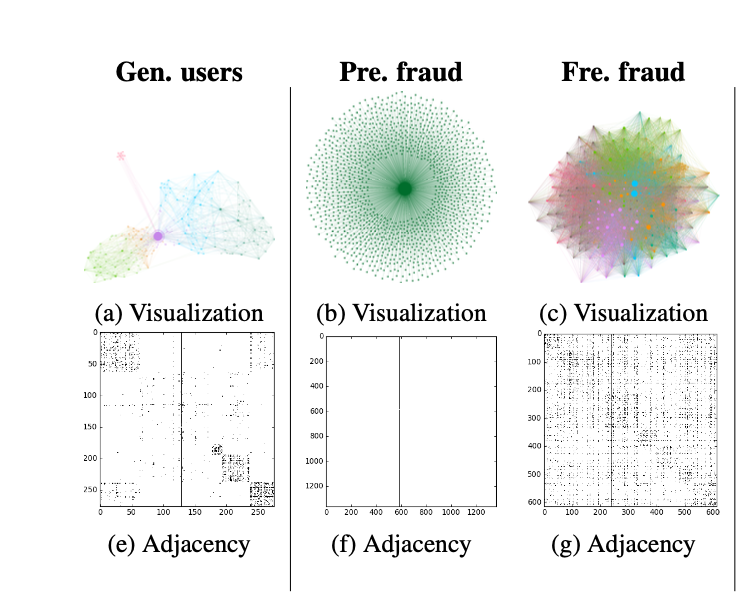 CMU 2024
C. Faloutsos
31